ПДС: «Формирование эффективной образовательной среды при организации работы с одаренными детьми на уроках иностранного языка и во внеурочной деятельности».
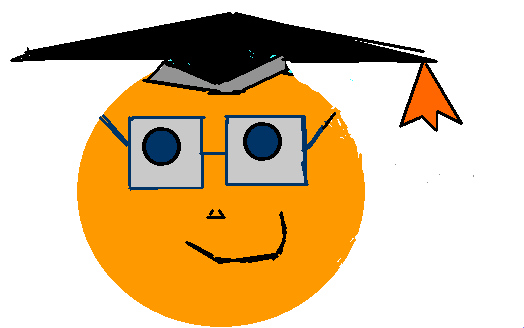 Семинар №1: Тема «Нормативно-правовые основы организации работы с одаренными обучающимися».
Португалян Р.М., 
методист по  иностранным языкам 
МКУ СЦРО
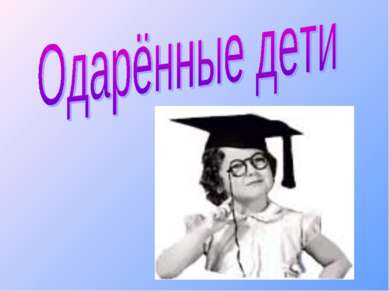 В. П. Астафьев считает:
Если бы не было одаренных людей «человечество давно бы одичало, опустилось на четвереньки и уползло обратно в пещеры»
Нормативно-правовая база работы с одаренными детьми включает следующие документы:
1.Федеральный закон «Об образовании».
2. Концепция модернизации образования.
3.Федеральный Государственный Образовательный Стандарт.
4.Национальная образовательная инициатива «Наша новая школа».
Модернизация и инновационное развитие - единственный путь, который позволит России стать конкурентным обществом в мире 21-го века.
Важнейшие качества личности: 
- инициативность,
способность творчески мыслить,
находить нестандартные решения,
умение выбирать профессиональный путь,
готовность обучаться в течение всей жизни.
Главные задачи современной школы
раскрытие способностей каждого ученика;
воспитание порядочного и патриотичного человека, личности, готовой к жизни в высокотехнологичном, конкурентном мире.
Стратегия развития системы поддержки талантливых детей
Для этого:
1. Необходимо развивать творческую среду для выявления особо одаренных ребят в каждой общеобразовательной школе.
2. Старшеклассникам нужно предоставить возможность обучения в заочных, очно-заочных и дистанционных школах, позволяющих им независимо от места проживания осваивать программы профильной подготовки.
3. Требуется развивать систему олимпиад и конкурсов школьников, практику дополнительного образования, отработать механизмы учета индивидуальных достижений, обучающихся при приеме в вузы.
4. Одновременно следует развивать систему поддержки сформировавшихся талантливых детей.
Стратегия развития системы поддержки талантливых детей
5. Следует распространять имеющийся опыт деятельности школ и интернатов при ряде университетов России.
6. Для учащихся, проявивших свои таланты в различных областях деятельности, организовывать слеты, летние и зимние школы, конференции, семинары и другие мероприятия, поддерживающие сформировавшуюся одаренность.
7. Работа с одаренными детьми должна быть экономически целесообразной. Норматив подушевого финансирования следует определять в соответствии с особенностями школьников, а не только образовательного учреждения.
8. Учитель, благодаря которому школьник добился высоких результатов, должен получать значительные стимулирующие выплаты.
Основные идеи работы с одаренными детьми в школе
Способны от природы все дети, только эти способности различны по своему спектру и характеру проявления.
Одаренность базируется на внутренних особенностях ребенка, внешние ее проявления возможны при высокой мотивации собственных достижений и при наличии необходимых условий.
 Педагог обязан увидеть и выявить грани одаренности и создать все условия для ее развития и реализации.
Основные идеи работы с одаренными детьми в школе
Для развития и реализации одаренности необходимо создавать образовательные услуги, развивающую среду, формировать мотивацию по совершенствованию способностей.
 Главным вектором в работе с одаренными детьми является развитие мыслительных процессов.
Цели и задачи, направленные на работу с одаренными детьми по иностранному языку:
коммуникативные и проектные методики с использованием современных информационно-коммуникационных технологий.
деление учащихся на группы, позволяющее разнообразить формы взаимодействия педагога с учениками при работе в относительно маленьком коллективе, с учетом их интересов, склонностей и способностей.
индивидуальные занятия-консультации и внеклассная творческая и проектная деятельность по иностранному языку.
Деление всего процесса обучения одаренных детей по иностранному языку на следующие учебно-методические этапы:
1 этап - мотивационный (2-4 класс)
2 этап (5-7 класс) - творческая деятельность и формирование основ исследовательской деятельности.
3 этап (8-9 класс) - Вовлечение в исследовательскую деятельность
4 этап (10-11классы)-Создание презентаций и проектов.
Урочные форы деятельности
традиционные уроки, инновационные уроки: уроки с ИКТ, проекты,  круглый  стол,  экскурсия,  диспут,  дебаты,  пресс конференция,  ролевая  игра, интегрированные уроки. 
Использование творческих заданий, например, придумать загадку; составить чайнворд, кроссворд,  ребус;  конкурсы  сочинений;  конкурсы  переводчиков;  составить викторину по заданной теме.
Внеурочные формы деятельности
предметные  недели;  
олимпиады;  
праздники  по изучению английских традиций, 
утренники, 
радиопередачи,
  марафоны,
 вечера
Формы работы с одаренными учащимися.
групповые занятия по параллелям классов с сильными учащимися;
 кружок; (не всегда)
 конкурсы;
 интеллектуальный марафон;
 участие в олимпиадах;
 работа по индивидуальным планам;
 научно-исследовательские конференции.
  использование элементов современных технологий (проектов, индивидуализации и дифференциации, критического мышления, портфолио, игровые технологии, на основе личностно- ориентированного и компетентностного подходов в обучении)
План индивидуальных занятий с ребёнком
Определить темы консультаций по наиболее сложным и запутанным вопросам.
Выбрать форму отчета ребенка по предмету (тесты, вопросы и т.д.) за определенные промежутки времени.
Ребенку предоставить:
название темы,
план изучения темы,
основные вопросы,
понятия и термины, которые он должен усвоить,
список необходимой литературы,
формы контроля,
задания для самопроверки.
Анализ результатов работы.  Оформление таблицы.
предмет (иностранный язык)
дата и время консультаций
главные рассматриваемые вопросы
время работы с темой по программе
фактически затраченное время
дополнительные вопросы, не предусмотренные программой
невыясненные вопросы
Индивидуальные формы работы
разноуровневые тесты по страноведению, грамматике.
учащиеся привлекаются к разработке и проведению интеллектуальных марафонов, отдельных этапов уроков . 
одарённым детям даются домашние задания повышенной трудности с использованием внепрограммного материала по интересам, особенно при подготовке учащихся к школьным и муниципальным этапам Всероссийских олимпиад, конкурсам, праздникам на английском языке (иностранном языке)
работа с одарёнными детьми ведётся  на конструктивном и творческом уровнях.
задания повышенной трудности для сильных учеников (Ассистент учителя).
ПЛАН РАБОТЫ С ОДАРЕННЫМИ ДЕТЬМИ
ПЛАН РАБОТЫ С ОДАРЕННЫМИ ДЕТЬМИ
План работы с одаренными детьми
Дополнительные занятия с одаренными учащимися по подготовке ко Всероссийскойолимпиаде по иностранному языку, олимпиаде  «Олимпус», игровому конкурсу «British Bulldog», НПК «Первые шаги в науку»
Из опыта работы
(2-4 год обучения) На этом этапе очень важно организовать урочную и внеурочную деятельность как единый процесс, направленный на развитие творческих, познавательных способностей учащихся, предложить такое количество дополнительных образовательных услуг, где бы каждый ученик мог реализовать свои эмоциональные, физические потребности.
Из опыта работы учителей иностранного языка
В 5–6-х классах ребята готовят журналы о своих питомцах,
 кулинарные рецепты и путешествия,
 моделируют дома 
работают с применением навыков дизайна.
( 7-8кл.) Школьники постарше знакомятся с рассмотрением
определённых явлений – " парниковый эффект”,
"озоновые дыры”, 
создают плакаты и рефераты об исчезающих животных из Красной книги.
Из опыта работы
С 8-9классниками проводим
конференцию на тему "Экология ”, где каждый ученик играет определённую роль – журналиста Московского телевидения,
эколога города,
врача. 
Результатами работы становятся:
 экологические плакаты,
листовки, 
письма к президенту.
Из опыта моей работы
Статья в журнал «Создание ситуации успеха для положительной мотивации и   стимуляции творческой  активности одарённых школьников на уроках иностранного языка».
Размышления над интересными цитатами и высказываниями (стимулирование к  устному высказыванию: диалог, монолог):
1.Тема «Профессия. Успех » (10- 11 класс)
1). Success does not come overnight.
 Творческие задания
-изобразить в виде комиксов содержание текста
Из опыта моей работы
Креативные письменные  задания на уроке иностранного языка
. Yesterday I heard a strange noise in the downstairs …..
Упражнения, стимулирующие одаренных  детей задавать вопросы
Описание существующей ситуации
Кто? где? когда?
Личностные вопросы («Что я знаю об этом?», «Что я чувствую?» и т.д.
Учитель должен быть:
увлечен своим делом;
 способным к экспериментальной, научной и творческой деятельности;
 профессионально грамотным;
 интеллектуальным,
 нравственным и эрудированным; 
 проводником передовых педагогических технологий;
 психологом,
 воспитателем и умелым организатором учебно-воспитательного процесса; 
знатоком во всех областях человеческой жизни.
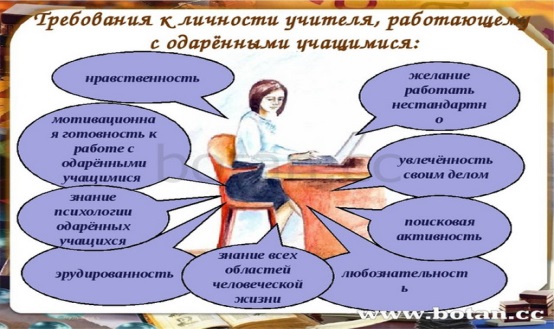 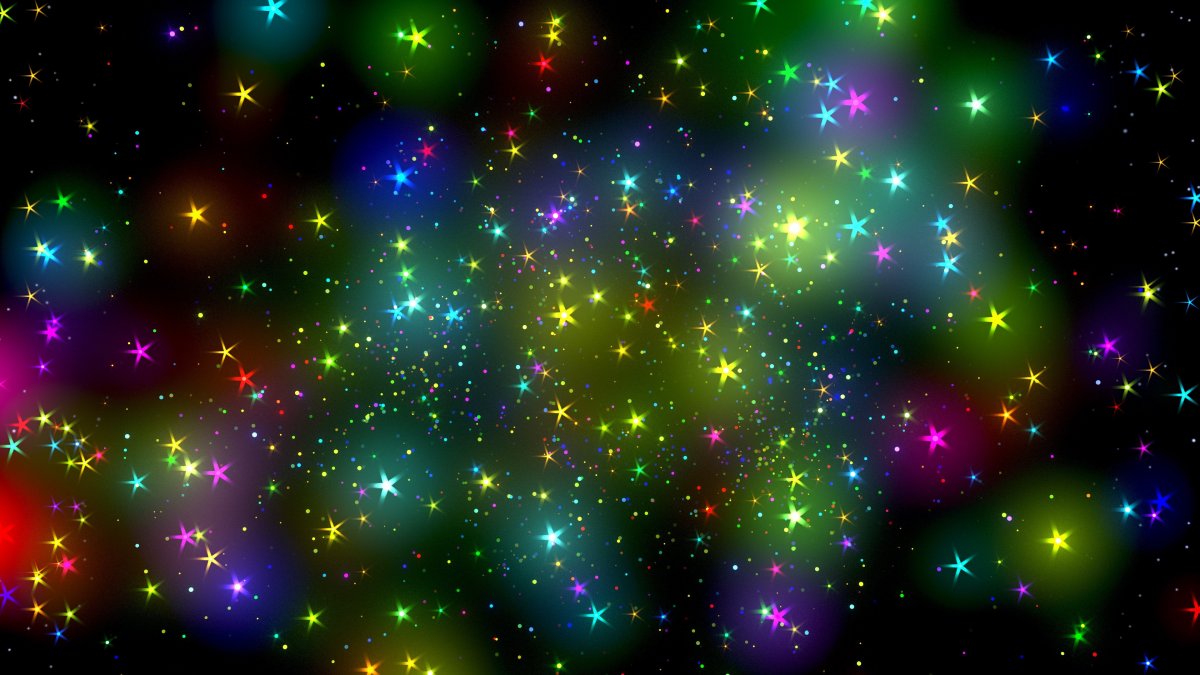 Одарённый человек, словно яркая звёздочка на небосклоне, требующая к себе особого внимания. Необходимо заботиться о нём, чтобы он превратился в красивую, полную сил звезду.
Источники
1 Электронный ресурс Министерства образования и науки. сайт http://standart.edu.ru/.2. «Федеральный Государственный Образовательный Стандарт», утвержден приказом от 17 декабря 2010 года Министерства образования и науки РФ. сайт http://standart.edu.ru/.3. Концепции духовно-нравственного развития и воспитания личности гражданина России». http://standart.edu.ru/.3.Национальная доктрина образования в Российской Федерации [Электронный ресурс] // http://www.lexed.ru/doc.php?id=3206#/Центр образовательного законодательства4.Федеральная целевая программа развития образования на 2011-2015гг. [Электронный ресурс] // http://www.fcpro.ru/6.Феденко Л.Н. Об особенностях введения федерального государственного образовательного стандарта основного общего образования»  [электронный ресурс] // Режим доступа: http://www.isiorao.ru/news/index.php?news=30437.Концепция поддержки одаренных детей.Р ежим доступа: [http://www.menobr.ru/materials/164/30058
Thank you!
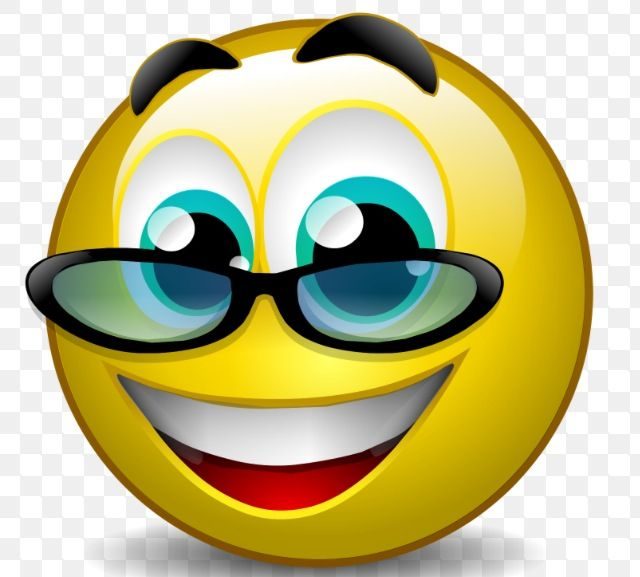 GOOD LUCK!!!